การประชุมชี้แจงการปรับเงินเดือนเพิ่มขึ้นตามคุณวุฒิของพนักงานมหาวิทยาลัยวันอังคารที่  11  กุมภาพันธ์  2557ณ  ห้องประชุมสุพรรณกัลยา 1 ชั้น 3สำนักงานอธิการบดี  มหาวิทยาลัยนเรศวร
ความเป็นมา
สืบเนื่องมาจากตามมติคณะรัฐมนตรี เมื่อวันที่ 7 พฤษภาคม 2556 ที่ได้อนุมัติงบประมาณเพิ่มเติมเพื่อเบิกจ่ายเงินปรับเพิ่มตามคุณวุฒิให้กับพนักงานมหาวิทยาลัย
ที่ได้รับการบรรจุแต่งตั้งก่อนวันที่ 1 มกราคม 2555  ต่อมาคณะกรรมการการบริหาร
งานบุคคลประจำมหาวิทยาลัยนเรศวร (ก.บ.ม.) ในคราวประชุมครั้งที่ 12/2556 
เมื่อวันที่ 24 ธันวาคม 2556 มีมติอนุมัติให้กำหนดอัตราเงินเดือนแรกบรรจุตามคุณวุฒิ
ของพนักงานมหาวิทยาลัยนเรศวร และจัดให้ทำประกาศฯ ให้สอดคล้องตาม
มติคณะรัฐมนตรีดังกล่าว
กำหนดหลักเกณฑ์และวิธีการปรับเงินเดือนเพิ่มขึ้นตามคุณวุฒิ
ของพนักงานมหาวิทยาลัย ที่ได้รับการบรรจุและแต่งตั้งก่อนวันที่ 1 มกราคม 2555
ให้พนักงานมหาวิทยาลัยที่รับเงินเดือนเฉพาะที่อยู่ในช่อง “ช่วงเงินเดือนที่ได้รับการปรับ (1)” ได้รับเงินเดือนเพิ่มขึ้น
       ไม่เกินอัตราที่กำหนดในช่อง “จำนวนเงินที่ได้ปรับ (2)” ทั้งนี้ เงินเดือนหลังปรับแล้วจะต้องไม่เกินอัตราที่กำหนดไว้
       ในช่อง “เงินที่ได้ปรับเมื่อรวมเงินเดือนแล้วต้องไม่เกิน (3)”
 ในกรณีที่ผู้มีอำนาจสั่งบรรจุและแต่งตั้งได้มีคำสั่งให้พนักงานมหาวิทยาลัยผู้ใดได้รับเงินเดือนตามคุณวุฒิที่ได้รับเพิ่มขึ้น
         หรือสูงขึ้นก่อนวันที่ 1 มกราคม 2555 ให้ผู้นั้นได้รับเงินเดือนเพิ่มขึ้นตามคุณวุฒิที่เพิ่มขึ้นหรือสูงขึ้นตาม ข้อ 1 ด้วย
 ให้พนักงานมหาวิทยาลัยผู้มีคุณวุฒิเพิ่มขึ้นหรือสูงขึ้นก่อนวันที่ 1 มกราคม 2555 แต่ผู้มีอำนาจสั่งบรรจุและแต่งตั้ง
         ไม่ได้มีคำสั่งให้ได้รับเงินเดือนตามคุณวุฒิที่ได้รับเพิ่มขึ้นหรือสูงขึ้นเนื่องจากเงินเดือนที่ได้รับเท่ากับหรือสูงกว่าเงินเดือน
         แรกบรรจุขั้นต่ำของคุณวุฒิที่ได้รับเพิ่มขึ้นหรือสูงขึ้นนั้นให้ได้รับเงินเดือนเพิ่มขึ้นตามคุณวุฒิที่ได้รับเพิ่มขึ้นหรือสูงขึ้น 
         ตามข้อ 1 และข้อ 2

         ทั้งนี้ คุณวุฒิที่จะนำมาใช้เพื่อให้ได้รับเงินเดือนเพิ่มขึ้นนั้นจะต้องเป็นคุณวุฒิที่ตรงตามมาตรฐานกำหนดตำแหน่ง
ของสายงาน ประเภท และระดับตำแหน่งที่ได้รับแต่งตั้งตามที่ ก.พ.อ. และมหาวิทยาลัยนเรศวรกำหนด
ตัวอย่าง
หมายเหตุ  ได้เงินเดือนหลังปรับเพิ่มวุฒิ = 26,020  เนื่องจากเงินที่ได้ปรับเมื่อรวมเงินเดือนแล้วเกิน (3) ก็จะได้รับเงินเดือนหลังปรับเพิ่มคุณวุฒิ = (3)
1. พนักงานมหาวิทยาลัยสายวิชาการ  ใช้คุณวุฒิสูงสุดเป็นฐานในการปรับอัตราเงินเดือน กรณีลาศึกษาต่อให้เป็นไปตามคุณวุฒิที่ได้รับนั้น2. พนักงานมหาวิทยาลัยสายบริการ  ใช้คุณวุฒิที่ครองอยู่ในการปรับอัตราเงินเดือนกรณีลาศึกษาต่อคุณวุฒิที่ได้รับจะต้องสอดคล้องตามมาตรฐานกำหนดตำแหน่งตามที่ กพอ. และมหาวิทยาลัยนเรศวรกำหนด
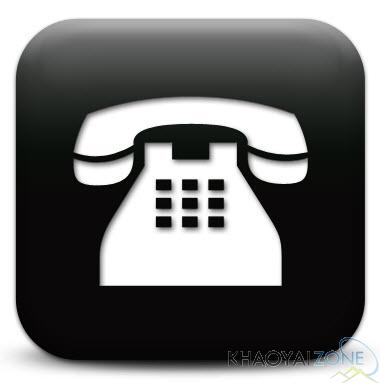 Call Center	: ผู้อำนวยการกองการบริหารงานบุคคล  
                            โทร. 1409
							 : งานระบบเงินเดือนและค่าตอบแทน
 							   โทร. 1175
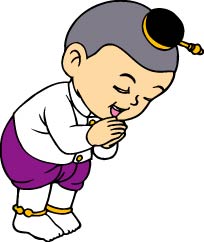 จบการนำเสนอ
ขอขอบพระคุณ
จัดโดย  :  กองการบริหารงานบุคคล
สำนักงานอธิการบดี
มหาวิทยาลัยนเรศวร